Gurmehar Singh |
Cubesat
Radio
Interferometry
Space
telescope
array
Intro & Basics
Radio Pollution on earth
No need for “Prime Real Estate”
Impervious to Man-Made interference
https://public.nrao.edu/telescopes/alma/
Practical Concerns
The Big Three
Computational power
Alignment and Positioning
Placement and Orbit
Computational Power
https://news.wsu.edu/2018/12/13/computer-chip-vulnerabilities-discovered-by-wsu-researchers/
Layered Interferometry
Orbit, Alignment & Positioning
Orbit Specs
Altitude
Above Starlink Satellites
Considerable interference if below them
Geostationary orbit is not a bad idea either
https://www.forbes.com/sites/jonathanocallaghan/2019/11/18/this-is-not-coolastronomers-despair-as-spacex-starlink-train-ruins-observation-of-nearby-galaxies/#37f028446538
Alignment and Stability
Telescope Deployment
This one’s a bit Tricky…
https://www.nasa.gov/mission_pages/chandra/astronomy/index.html
Almost Forgot…
https://www.forbes.com/sites/ofx/2018/09/12/the-past-present-and-future-of-global-money-transfer/
exosphere
The Sky is the Limit
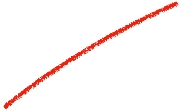 https://www.engadget.com/2018/12/16/rocket-lab-launches-nasas-first-dedicated-cubesat-mission/